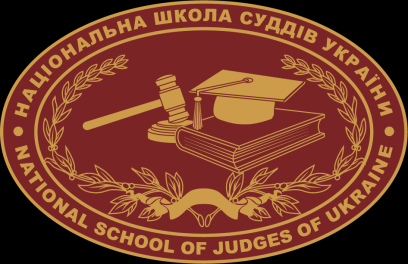 Національна школа суддів України
Модуль 1
Індивідуалізація покарання як принцип його призначення
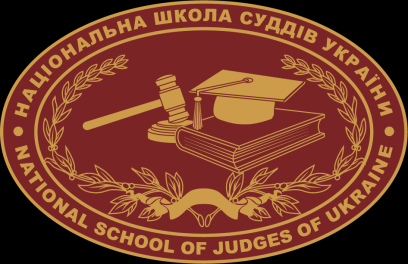 Національна школа суддів України
Стаття 65 КК. Загальні засади призначення покарання
Ч. 1. Суд призначає покарання:
1) у межах, установлених у санкції статті (санкції частини статті) Особливої частини цього Кодексу, що передбачає відповідальність за вчинений злочин, за винятком випадків, передбачених частиною другою статті 53 цього Кодексу;
2) відповідно до положень Загальної частини цього Кодексу;
3) враховуючи ступінь тяжкості вчиненого злочину, особу винного та обставини, що пом'якшують та обтяжують покарання.

Стаття 370 КПК. Законність, обґрунтованість і вмотивованість судового рішення
Ч. 1. Судове рішення повинно бути законним, обґрунтованим і вмотивованим.
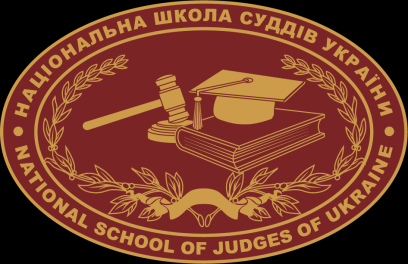 Національна школа суддів України
Постанова Пленуму Верховного Суду України               «Про практику призначення судами кримінального покарання» від 24 жовтня 2003 р. № 7  
(Із змінами, внесеними згідно з постановами Пленуму Верховного Суду України № 18 від 10 грудня 2004 р., № 8 від 12 червня 2009 р. та № 11 від 6 листопада 2009 р.)
1. Звернути увагу судів на те, що вони при призначенні покарання в кожному випадку і щодо кожного підсудного, який визнається винним у вчиненні злочину, мають суворо додержувати вимог ст. 65 КК стосовно загальних засад призначення покарання, оскільки саме через останні реалізуються принципи законності, справедливості, обґрунтованості та індивідуалізації покарання.
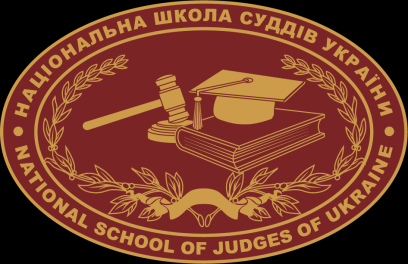 Національна школа суддів України
Індивідуалізація покарання -
обов'язкове врахування при призначенні покарання індивідуальних особливостей конкретної справи і, головним чином, особи засудженого.
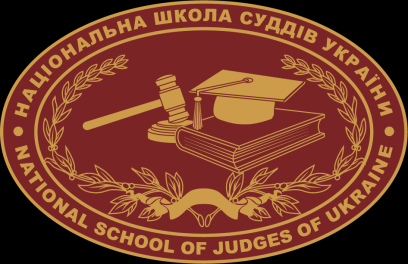 Національна школа суддів України
Урахування:
ступіню тяжкості вчиненого злочину (ч. 1 ст. 12 КК - залежно від ступеня тяжкості злочини поділяються на злочини невеликої тяжкості, середньої тяжкості, тяжкі та особливо тяжкі);
особи винного (індивідуалізація покарання);
обставин, що пом'якшують та обтяжують покарання (ст. 66, 67 КК).
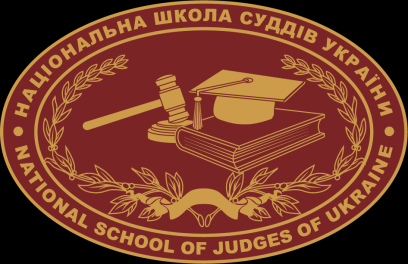 Національна школа суддів України
Внутрішнє переконання судді -
впевненість судді у правильності висновків, які складають основу судового рішення.
Внутрішнє переконання має базуватися на безпосередньому, всебічному, повному  та об'єктивному дослідженні здобутих у кримінальному провадженні доказів.
Воно має бути поза розумним сумнівом, що виключає обгрунтовані сумніви у правильності свого рішення.
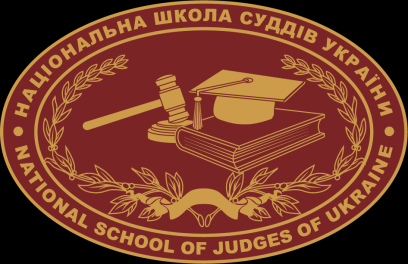 Національна школа суддів України
Цілі покарання (ст. 50 КК)

 Ч. 2. Покарання має на меті не тільки кару, а й виправлення засуджених, а також запобігання вчиненню нових злочинів як засудженими, так і іншими особами.
Ч. 3. Покарання не має на меті завдати фізичних страждань або принизити людську гідність.
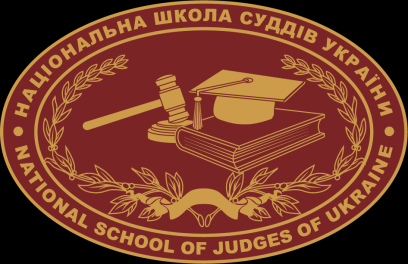 Національна школа суддів України
Врахування особи обвинуваченого (історичні факти)
А.Ф. Коні, стаття «Присяжные заседатели», 1914 р.: 
«Из всех «обстоятельств дела» самое важное, без сомнения, личность подсудимого, с его добрыми и дурными свойствами, с его бедствиями, нравственными страданиями, испытаниями... 
…Нет сомнения, что сведения о поведении обвиняемого, его занятиях и образе жизни необходимы там, где обвинение строится исключительно на одних уликах…   судом всегда судится не отдельный поступок подсудимого, но его личность, насколько она проявилась в известном противозаконном поступке. Ознакомление с личностью подсудимого в значительной степени спасает от судебной ошибки, которая одинаково возможна как в случаях осуждения только на основании сведений о дурном характере подсудимого, так и в случаях осуждения только на основании преступного факта, который может быть следствием несчастного и рокового стечения обстоятельств и против которого громко вопиет вся безупречная и чуждая злу прошлая жизнь подсудимого».
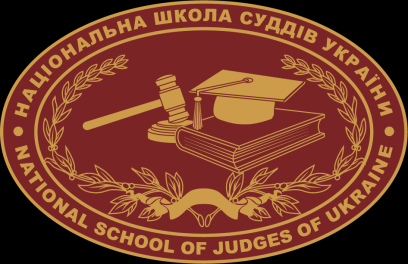 Національна школа суддів України
Отримання судом відомостей щодо особи обвинуваченого

П. 4 ч. 1 ст. 91 КПК
П. 3-9 ч. 1 ст. 178 КПК
Ч. 3 ст. 333 КПК
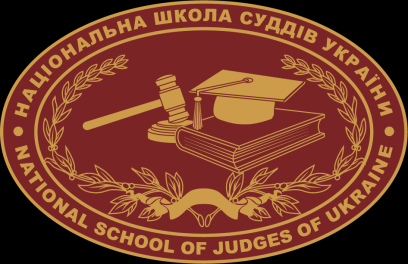 Національна школа суддів України
Стаття  9 Закону України «Про пробацію»

 Досудова доповідь 
Ч. 3.  Досудова доповідь про обвинуваченого повинна містити:
соціально-психологічну характеристику;
оцінку ризиків вчинення повторного кримінального правопорушення;
висновок про можливість виправлення без обмеження волі або позбавлення волі на певний строк.

Ч. 4. Обвинуваченому надається можливість брати участь у підготовці досудової доповіді. Участь особи у підготовці досудової доповіді полягає у наданні персоналу органу пробації інформації, необхідної для підготовки такої доповіді.
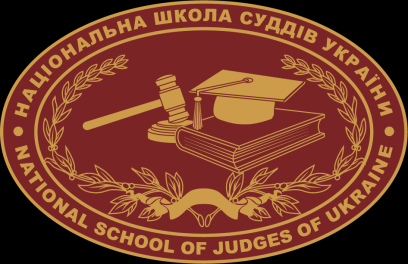 Національна школа суддів України
Пом'якшуючі обставини
Сам по собі молодий вік не може бути визнаний пом’якшуючою обставиною. Але такою обставиною може були визнана, зокрема, відсутність життєвого досвіду.
Для неповнолітніх пом’якшуючими обставинами можуть бути визнані:  неналежні умови виховання, антисоціальна спрямованість поведінки батьків.
До пом’якшуючих обставин можна віднести:
наявність членів сім’ї або інших осіб, які перебувають на     утриманні або потребують підтримки;
здатність особи підпадати під чужий вплив;
інші психічні та психологічні особливості;
наявність хвороб, які не підпадають під збіг обставин.
Публічне вибачення як одна з обставин, що пом'якшує покарання, яка не передбачена законом – співвідношення з дієвим каяттям.
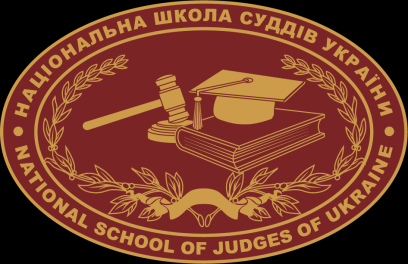 Національна школа суддів України
Обтяжуючі обставини (особливості врахування)
Вчинення злочину у стані алкогольного сп’яніння не належить до ознак об’єктивної сторони порушення правил безпеки дорожнього руху та експлуатації транспорту, а тому суд правильно врахував цю ознаку як обтяжуючу при призначенні покарання.
Постанова Верховного Суду України від 9 лютого 2012 р. (справа № 5-28кс 11).
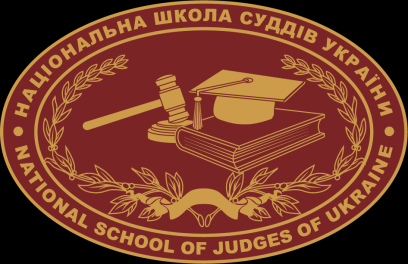 Національна школа суддів України
Врахування повторності при призначенні покарання
(постанова ВСУ від 10 жовтня 2011 року, 
справа № 5-17кс11)
Якщо диспозицією відповідної частини статті Особливої частини КК повторність не передбачена як кваліфікуюча ознака злочину, то вона (повторність) може враховуватись як обставина, що обтяжує покарання.
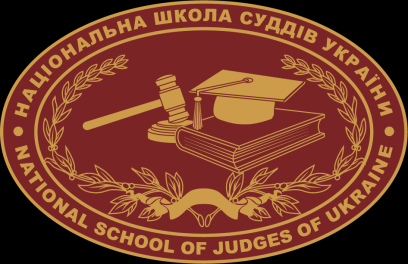 Національна школа суддів України
Урахування суддею позиції потерпілого
Надання суттєвої матеріальної підтримки потерпілому як обставина, яка має враховуватися судом.
У разі врахування судом позиції потерпілого щодо виду і розміру покарання це має бути мотивовано у судовому рішенні.
Емоціональна поведінка потерпілого не має впливати на призначення покарання!
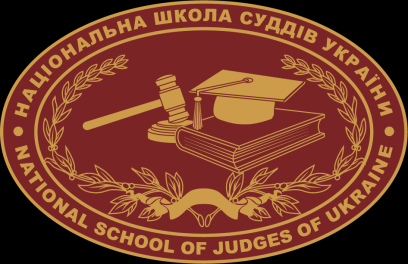 Національна школа суддів України
Застосування ЄКПЛ та практики ЄСПЛ при призначенні покарання
Вимоги щодо:
передбачуваності;
законності;
чи був цей захід «необхідним у демократичному суспільстві» для досягнення легітимної мети.
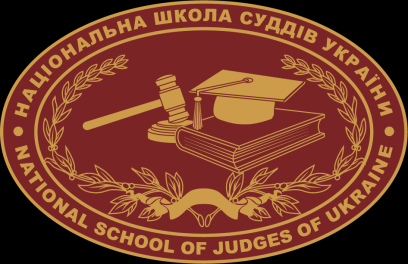 Національна школа суддів України
Застосування ЄКПЛ та практики ЄСПЛ при призначенні покарання
Рішення ЄСПЛ «Швидка проти України»
від 30.10.2014 р.:
 «Суд … доходить висновку, що застосований до заявниці захід переслідував легітимну мету захисту громадського порядку та прав інших громадян. Залишається встановити, чи був цей захід «необхідним у демократичному суспільстві» для досягнення цієї мети».
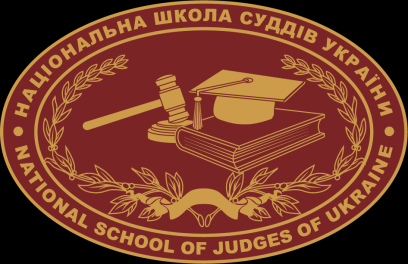 Національна школа суддів України
Рішення ЄСПЛ «Швидка проти України»:
адміністративні правопорушення (тобто незначні правопорушення за законодавством України) караються арештом лише у виключних випадках… Проте національні суди застосували до заявниці, шістдесятитрирічної жінки без судимостей, найбільш суворе покарання за правопорушення, яке не призвело до жодного насильства або загрози. Вчиняючи так, суд посилався на відмову заявниці визнавати свою провину, таким чином накладаючи на неї стягнення за небажання змінити свої політичні погляди. Суд не знаходить цьому жодного виправдання і вважає захід непропорційним переслідуваній  меті.